Destiny Cheer Pep Squad
Join the DCS Cheerleaders in Cheering
on the Wildcat Football and Basketball Teams!
K3 to 5th grade girls
Practice once a week!
Pep squad uniform included in cost!
Cheer at 2 Football Games and 1 Basketball Game:
Football Games:  
Friday, October 6
Friday, October 20
Basketball games TBA
Cost: $100
Space is Limited!
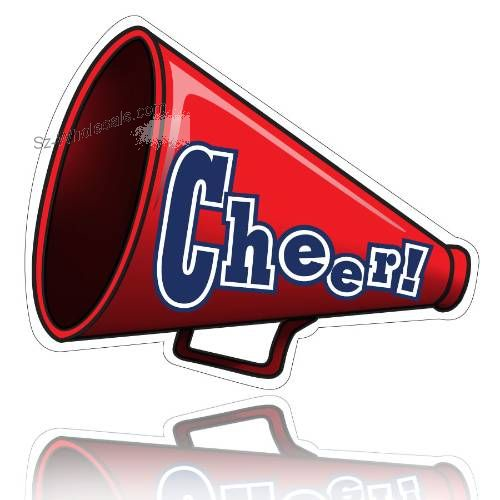 Child’s Name:  ________________________________________      

Grade:  _____________________________________________

Teacher:  ____________________________________________     

Phone:  _____________________________________________

Shirt Size:  Circle one  YXS    YS   YM   YL   AS   AM   AL

Skirt Size:  Circle one  YXS    YS   YM   YL   AS   AM   AL
Uniforms will be available for sizing after Tuesday, Sept.5.  Please try them on your cheerleader.  Coaches WILL NOT be able to double check sizes.  Also, we WILL NOT be able to exchange sizes once they are ordered.

Parent Release and Indemnity Agreement:  In consideration of your acceptance of this application, we/I hereby release Destiny Christian School and all its employees from all claims on account of injuries which may be sustained by our/my child while participating in the Pep Squad.  We/I agree to indemnify Destiny Christian School and its employees for any claim which may hereafter be presented by our/my child minor child of any such injuries.

Parent Signature:  ______________________    Date:  ________________

DEADLINE:  Friday, September 8th.    NO EXCEPTIONS!!!!